Семья и школа. Психолого-педагогическое сопровождение взаимодействия.
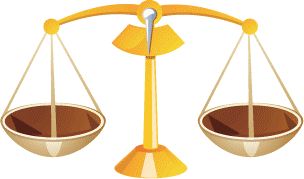 Педагог-психолог 
И.Н.Игнатьева
Семья и школа
Сопровождать — значить проходить с кем-либо часть его пути в качестве спутника или провожатого.

Результатом психологического сопровождения личности в процессе адаптации к жизни становится новое жизненное качество — адаптивность
Виды работ:
психологическая диагностика;
психологическая консультация;
психологическая коррекция и развитие;
психологическое просвещение;
психологическая профилактика;
профориентация;
социально-психологическое проектирование;
социально-психологический мониторинг.
Проблемы, с которыми работает психолог в образовательном процессе
Эмоциональные проблемы
Учебные проблемы
Проблемы в общении
Конфликты
Потери
Новые  обстоятельства и т.д.
Психологическое сопровождение
Будущие первоклассники
психологическое просвещение родителей  будущих первоклассников о готовности к обучению в школе
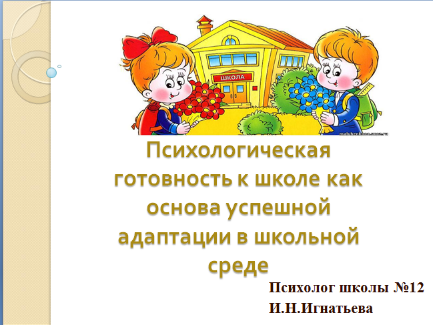 Психологическое сопровождение
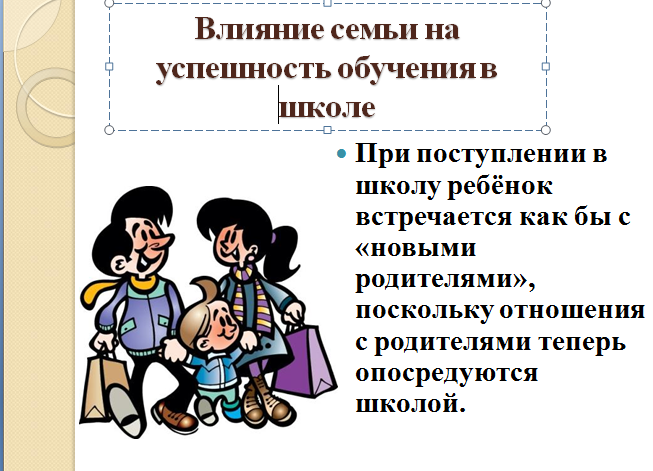 Психологическое сопровождение
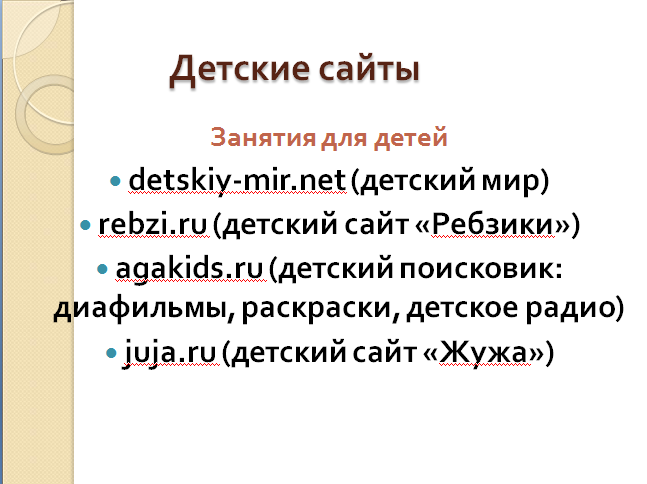 Психологическое сопровождение
Индивидуальное консультирование по вопросам готовности ребёнка  к обучению в школе
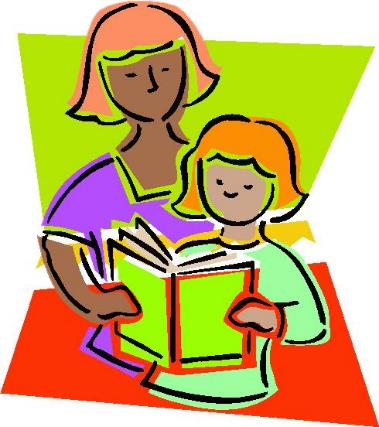 Психологическое сопровождение
анализ адаптированности к школе
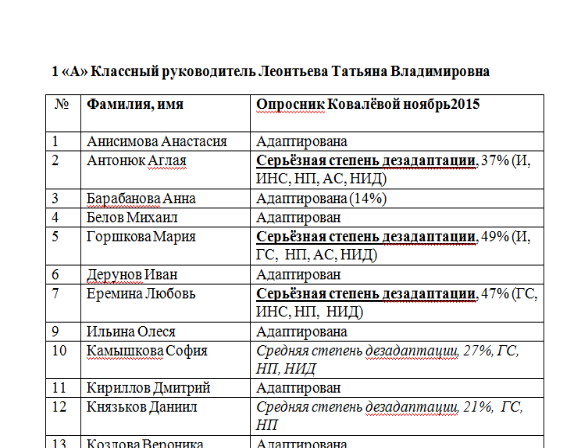 Психологическое сопровождение
Родительские лектории
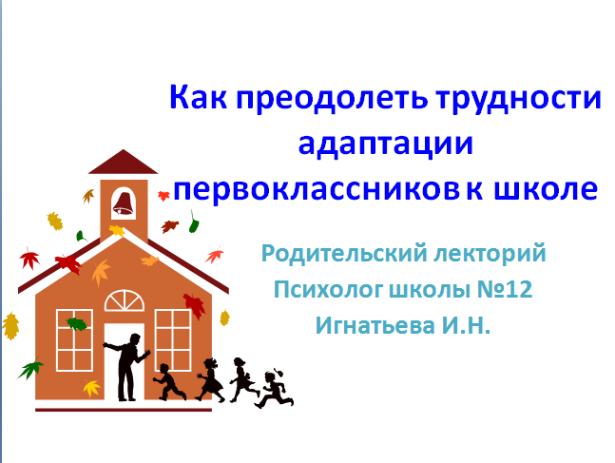 Психологическое сопровождение
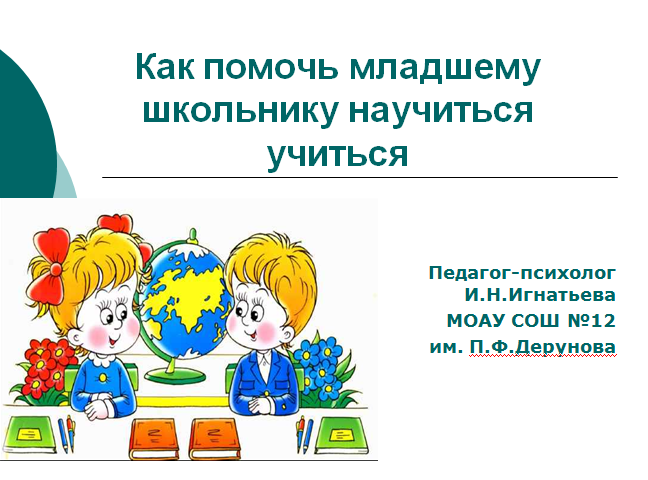 Психологическое сопровождение
Психологическое сопровождение
Психологическое сопровождение
Проведение психологических занятий 
с детьми с последующим анализом с учителем, родителями
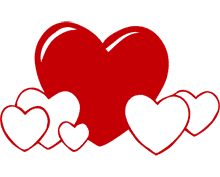 Родительские собрания по запросу классных руководителей
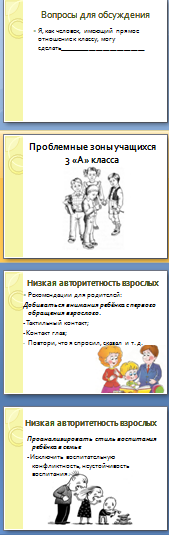 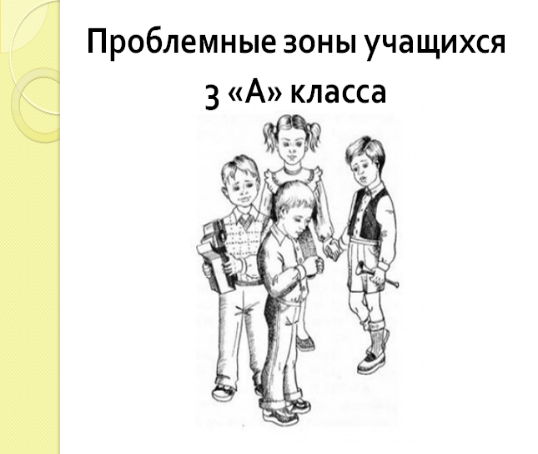 Психологическое сопровождение
Индивидуальная диагностика детей по запросам учителя, родителей
Эмоциональная сфера и сфера общения
Уровень развития познавательных процессов
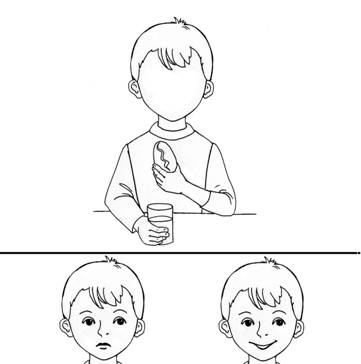 Психологическое сопровождение
Отслеживание динамических процессов в ученических коллективах с помощью АСИОУ раздел «Социометрия»
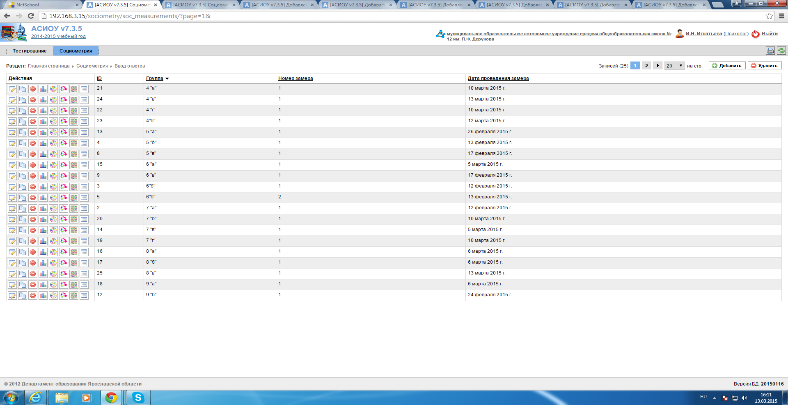 Психологическое сопровождение
Взаимодействие с учителем по вопросам воспитания и развития ребёнка
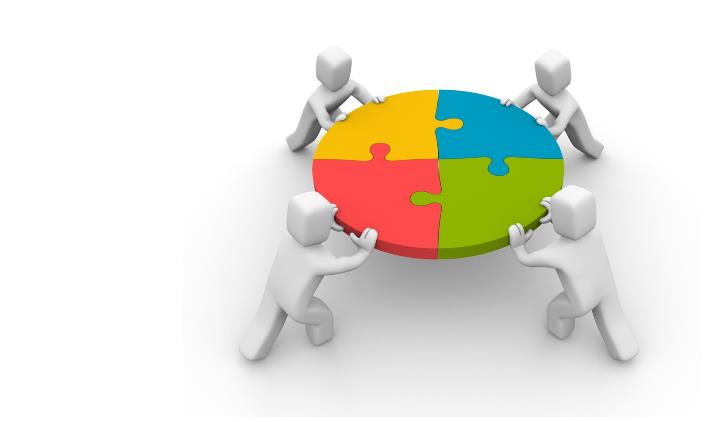 Психологическое сопровождение
Индивидуальное консультирование (просвещение, профилактика) родителей по вопросам развития и воспитания детей
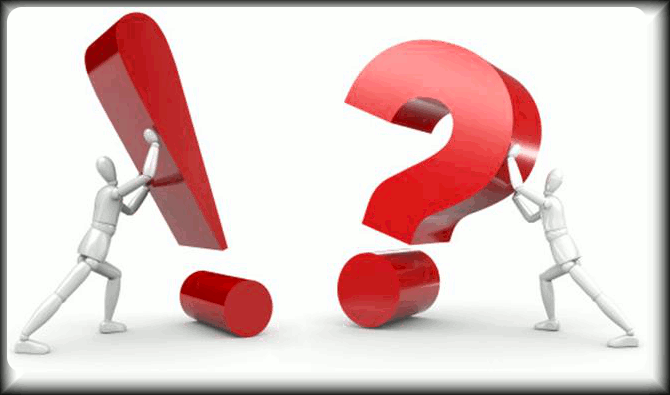 Психологическое сопровождение
Индивидуальная работа с семьёй (по запросу)по вопросам согласованности воспитания
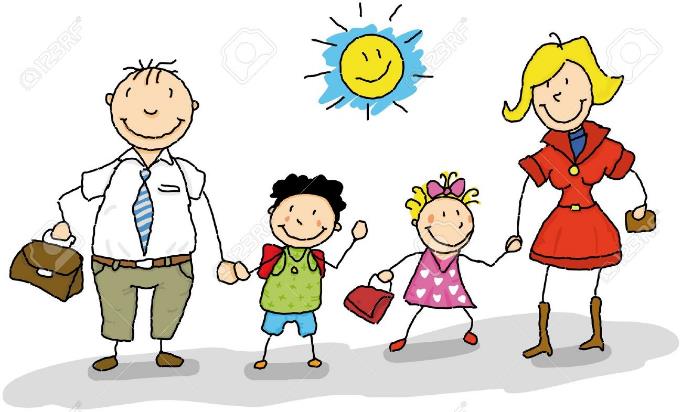 Психологическое сопровождение
Участие в разрешении конфликтных ситуаций
Анкетирование учащихся
Если я обращусь к классному руководителю с просьбой, меня выслушают, помогут.
Участие в разрешении конфликтных ситуаций
Если возникают какие-либо конфликтные ситуации с учителями, мой классный руководитель поможет мне с ними справиться.
Система Netschool
Сайт школы
Сайт школы
Сайт школы
Сайт школы
Спасибо за внимание!
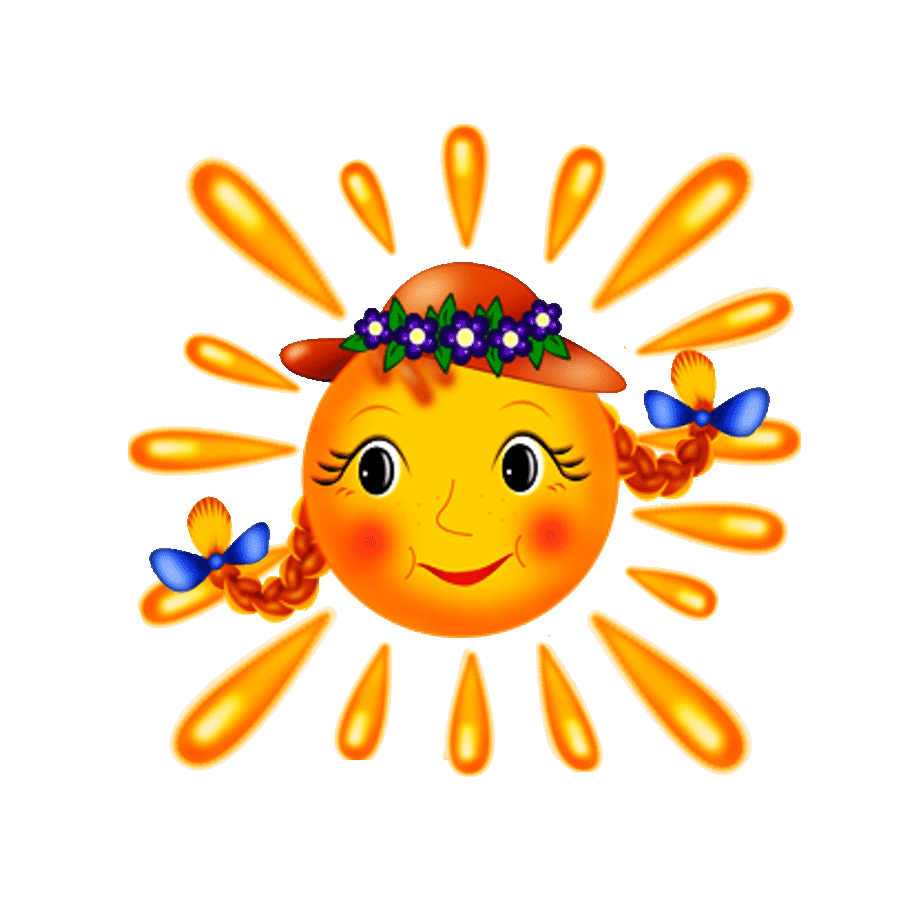